Correlation
Finding a Relationship between Two Variables
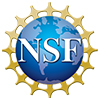 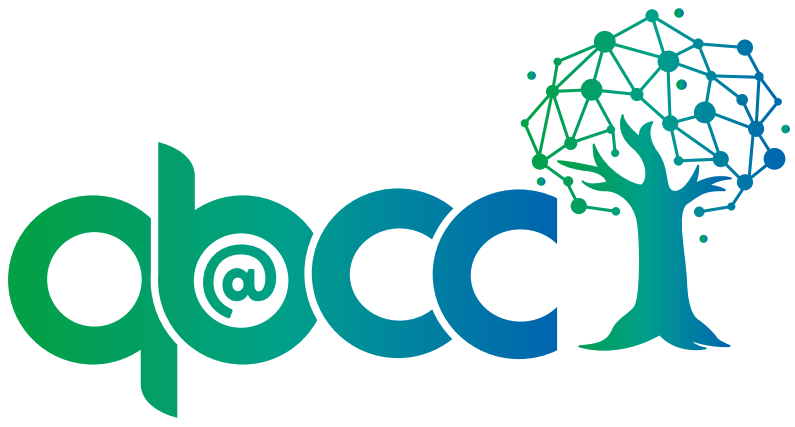 Visual Exploration
You explored variables to find patterns

You explored a variable to better understand the dataset quality

Now, you will see if you can find a variable that helps predict your variable of interest
Visual Exploration
You can see:
Variation
Patterns
Possibilities
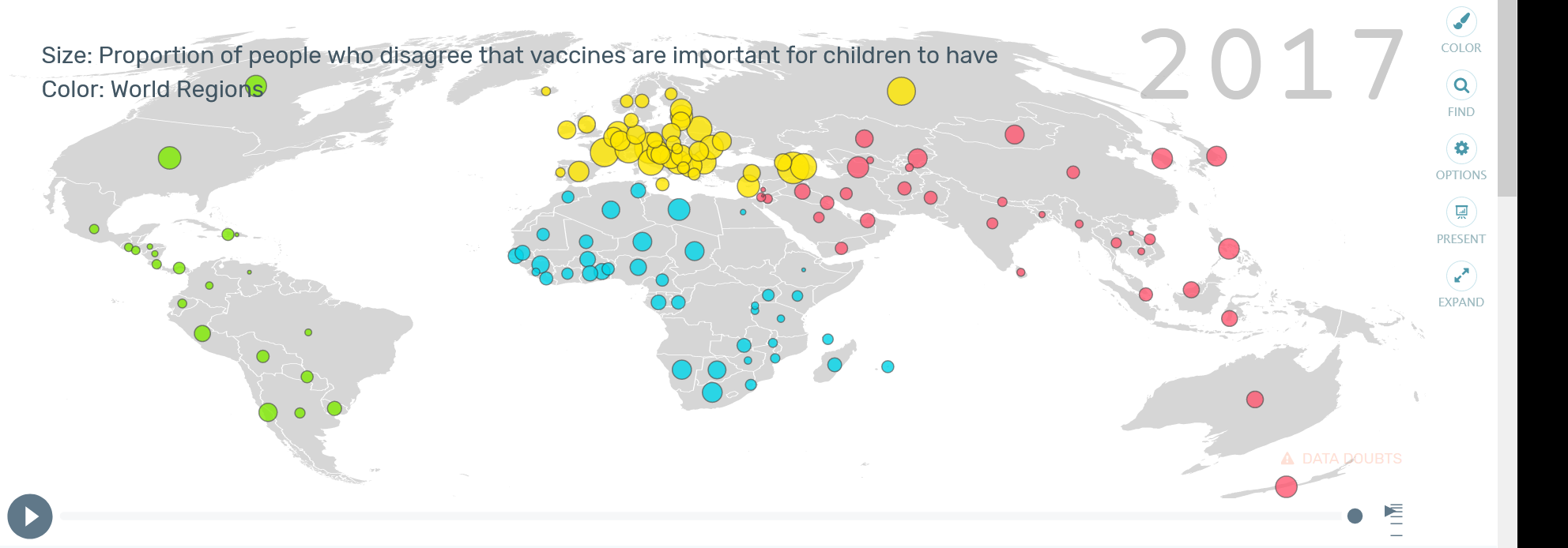 Dataset Exploration
Summarizing the data, you found:
Median
Maximum
Minimum
1st Quartile
3rd Quartile


Spread
Skewness
Outliers
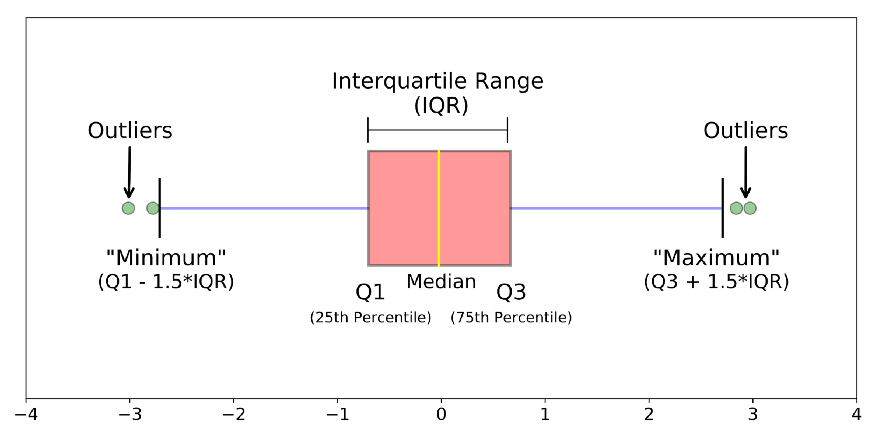 Finding a Relationship
You saw the variation both in terms of numbers and by location/time
Now ask yourself, WHY?
Why do people in some European countries think vaccines are less important than others? 
Maybe it’s different amounts of education.
Maybe it’s different levels of risk of catching dangerous diseases.
Maybe it’s related to income somehow.
Picking an Independent Variable
An independent variable is a variable that you think might be affecting your variable of interest. 
EXAMPLE 
If I chose to explore whether education influenced people’s perspectives on the importance of childhood vaccinations, then 
Education is my independent variable. 
The perspective on childhood vaccinations is the dependent variable
Graphically
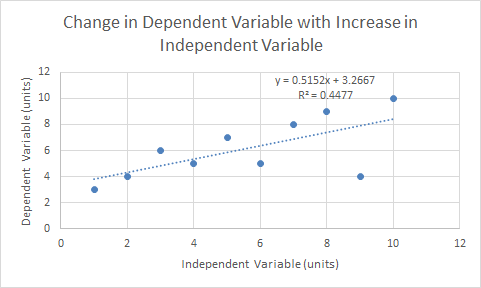 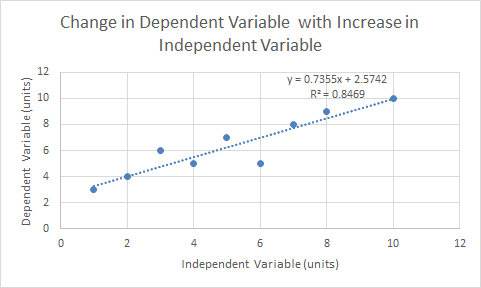 Slope (relationship)
Fit of Line
Fit of Line
[Speaker Notes: Be sure to describe:
the slope of the equation as the degree or amount that the independent variable seems to be influencing the dependent variable. It’s how much the dependent variable changes for each unit change in the independent variable. (here’s a video that describes trendline interpretation: https://www.khanacademy.org/math/cc-eighth-grade-math/cc-8th-data/cc-8th-line-of-best-fit/v/interpreting-trend-line) 

R-squared value is how well the linear relationship fits the data points – it is a measure of how much of the variation in the data is explained by the independent variable. What is a good r-squared? It depends, but the larger it is, the better fit to the data. 
Note: If we remove Point (9,4), it drastically improves our R-squared value as the line now fits the data much better. Note how much that one point influenced the slope of our line as well. This does not make it an outlier, as it falls within the typical range of data, it just is low for how high the independent variable is. Be careful to tell students that we don’t go around deleting data points that give us problems, this was just an example to show how R-squared is a value of how well the trendline fits the data points. (Here is a long (12’) video on determining R-squared of a regression line: https://www.khanacademy.org/math/ap-statistics/bivariate-data-ap/assessing-fit-least-squares-regression/v/r-squared-or-coefficient-of-determination?qa_expand_key=ag5zfmtoYW4tYWNhZGVteXIwCxIIVXNlckRhdGEiE2RhcnNoYW4uY2hha3JhYmFydGkMCxIIRmVlZGJhY2sYoR8M)]
A descriptive title that includes both variables
Parts of a Scatterplot
Y-axis: usually the dependent variable
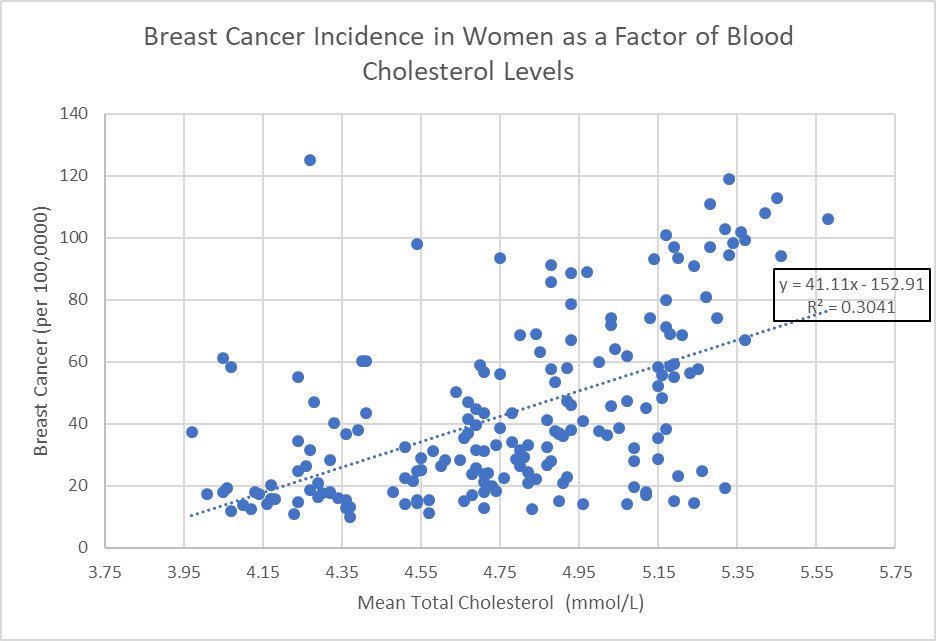 This serves as a quantitative description of the trendline.
Each dot is a coordinate of the x and y value for a single subject (country)
The trendline: the best linear summary of the data
X-axis: usually the independent variable
Labels on each axis with units of measure
Correlation vs Causation
When you find a relationship between two variables, there could be a couple of reasons:
Your independent variable is causing the change in your dependent variable. Example: Increased temperatures make people want more ice cream. 
This would be an example of causation - the change in the independent variable causes the change in the dependent variable. 
The variable you think is the independent variable is actually a dependent variable of a third variable.                                                                                       Example: Increased temperatures in your study are actually mostly due to increased sunshine, and people prefer to eat ice cream when it is sunny. 
This would be an example of correlation - the two variables are correlated, but one is not actually causing the other.
[Speaker Notes: Khan academy 10’ video: https://www.khanacademy.org/math/statistics-probability/designing-studies/sampling-and-surveys/v/correlation-and-causality]
Your Turn
Ask yourself: What might be causing the variation I’m seeing?
Choose your independent variable
Add your independent and dependent variable data to the spreadsheet
Plot the relationship
Find the value of that relationship (slope of the line)
Answer questions on the worksheet to guide you
This material is based upon work supported by the National Science Foundation under Grant No.1919613. Any opinions, findings, and conclusions or recommendations expressed in this material are those of the author(s) and do not necessarily reflect the views of the National Science Foundation.
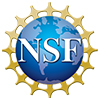 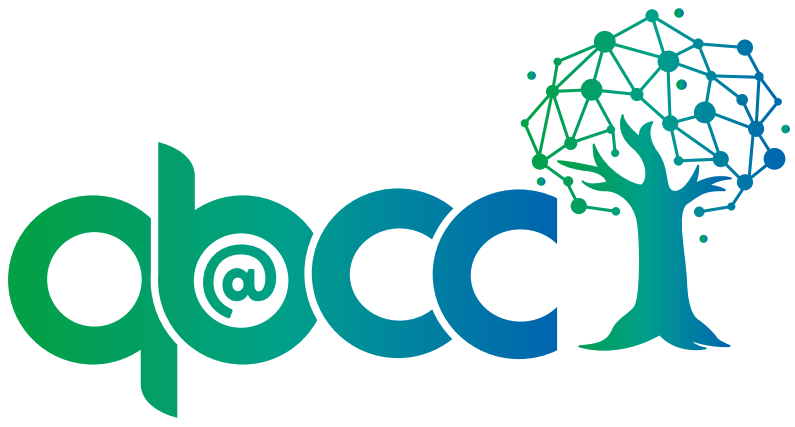